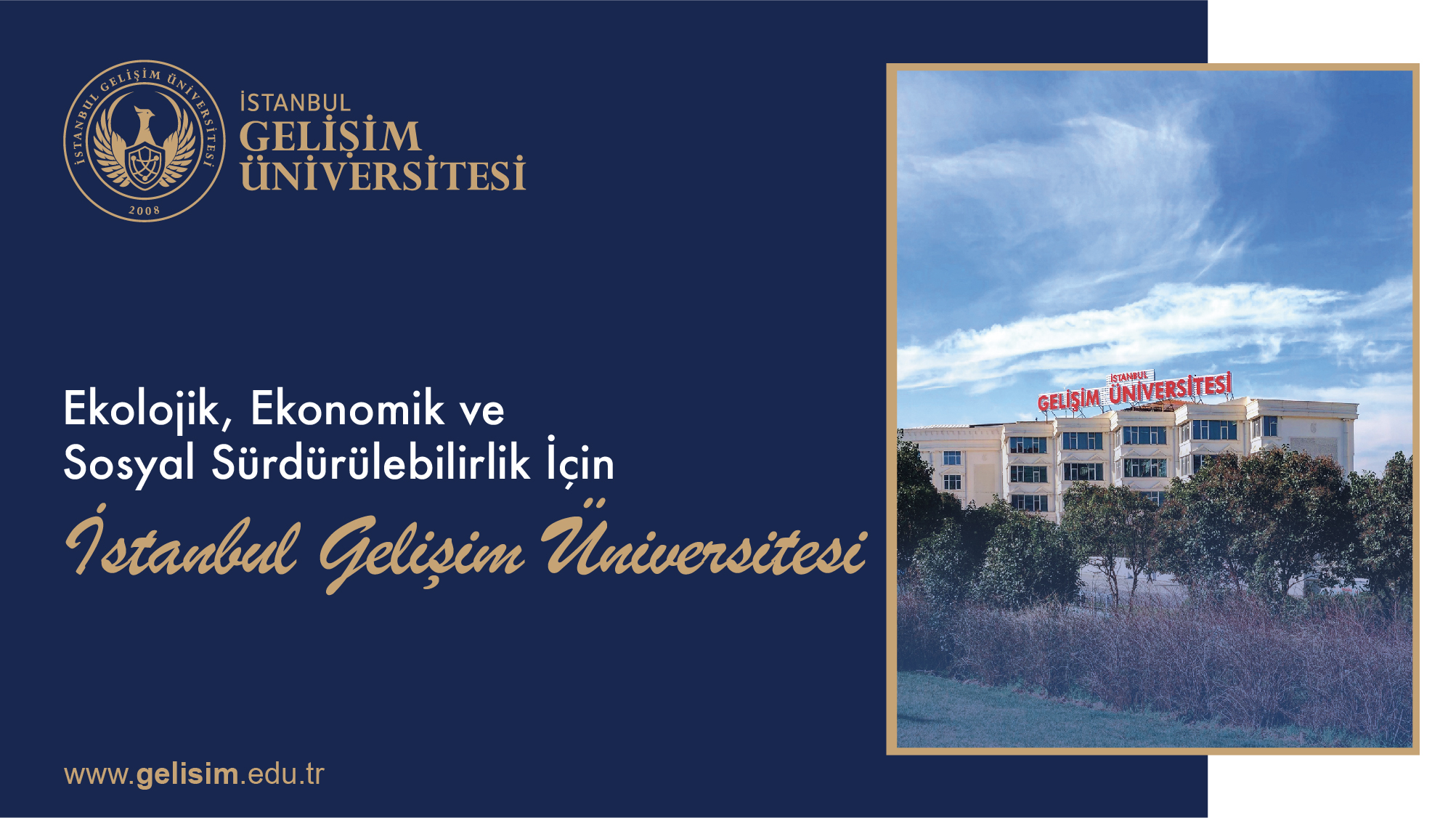 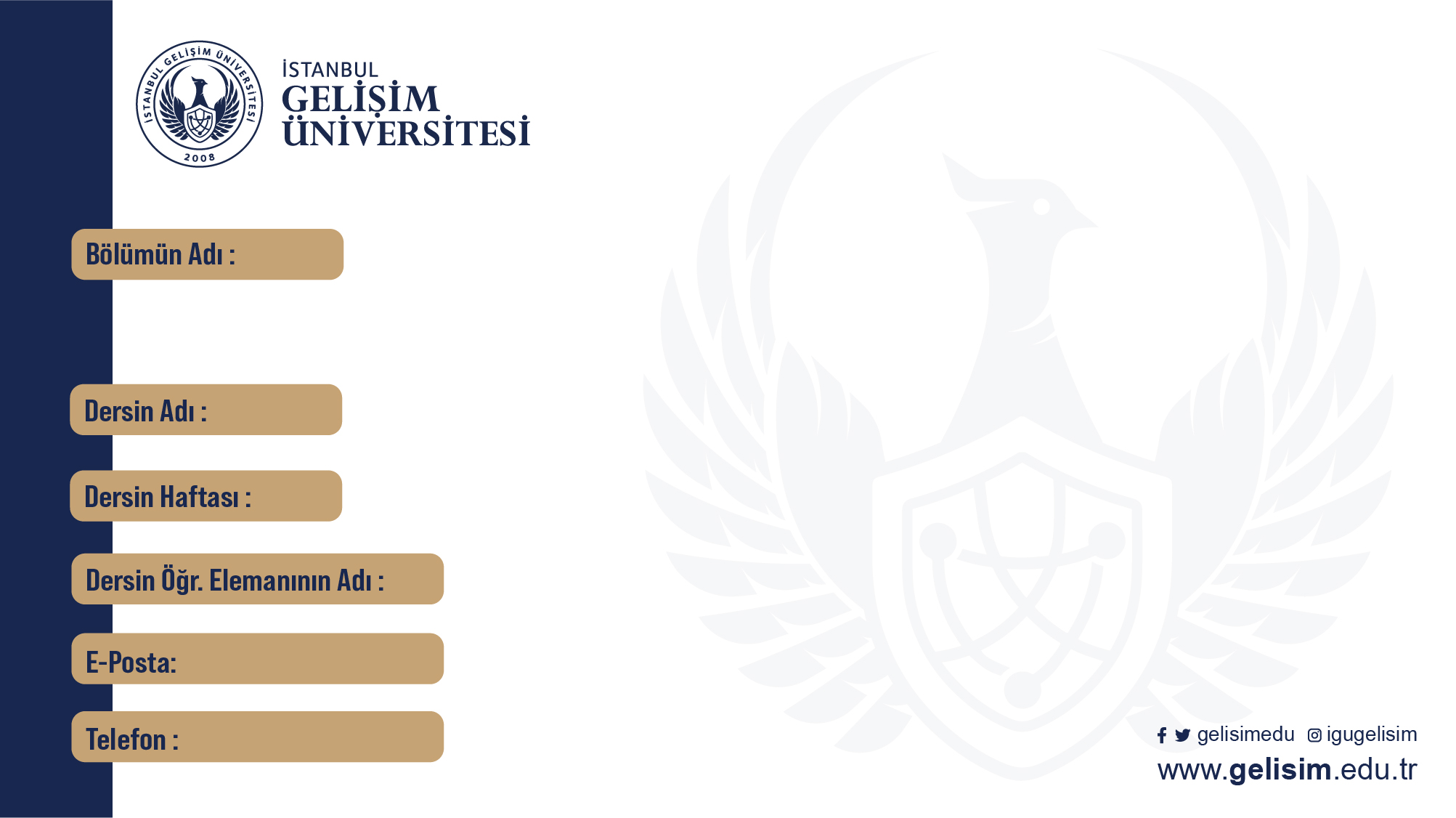 V
DOLAŞIM SİSTEMİ
FİZYOLOJİ
4. Hafta
Dr. Öğr. Üyesi TURGAY DAĞTEKİN

tdagtekin@gelisim.edu.tr
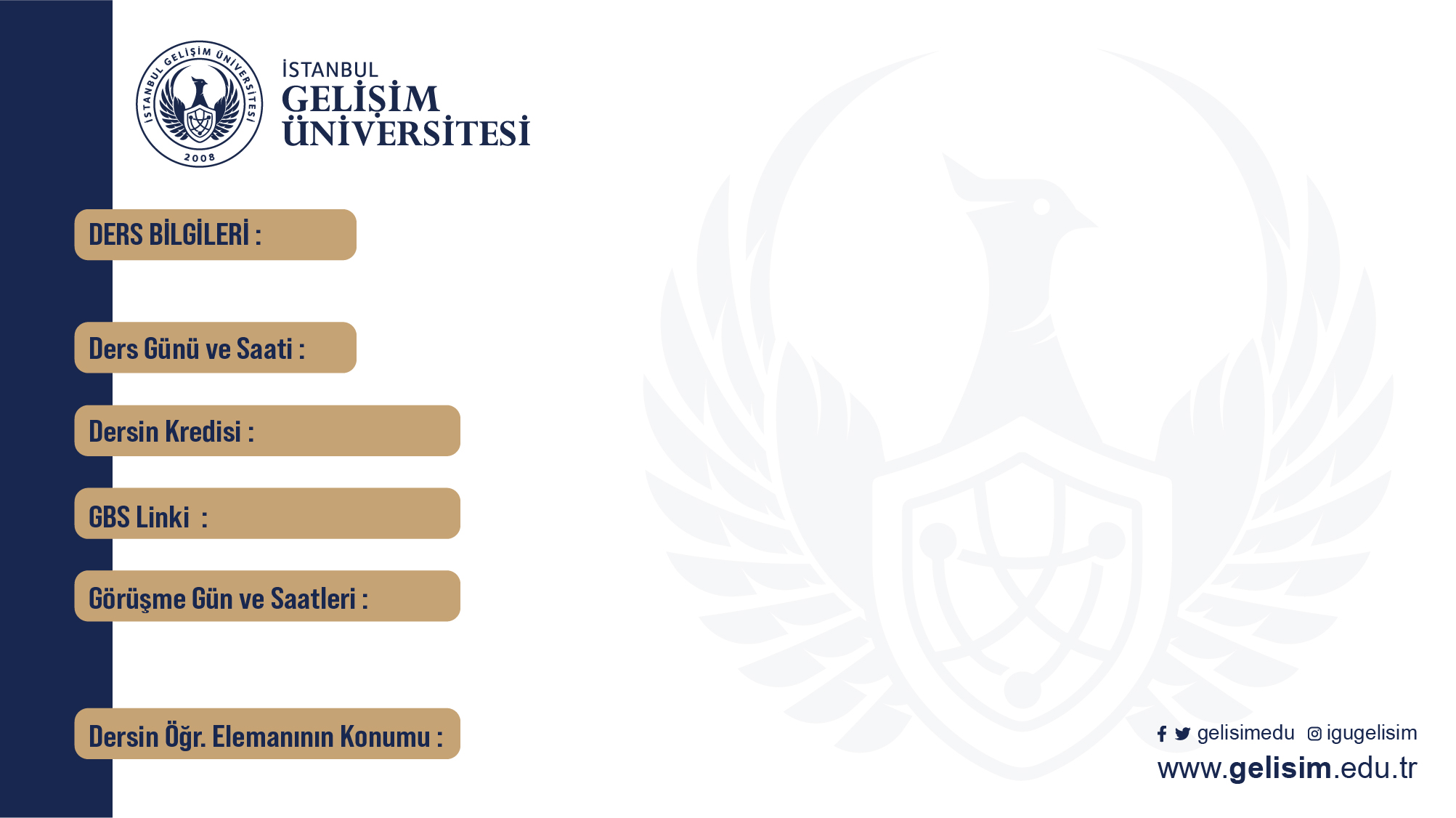 Sağlık Bilimleri Fakültesi – B Blok – 1. Kat
Haftalık Akış
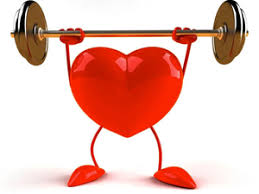 DOLAŞIM SİSTEMİKardiyovasküler SistemKalp Damar Sistemi
gelisimedu
igugelisim
Uygulama Zamanı
Riva Rocci; sfigmomanometre(tansiyon ölçer)Rene Laennec (1816); steteskopOtto Frank, ve Ernest Starling • Frank- Starling Kanunu
gelisimedu
igugelisim
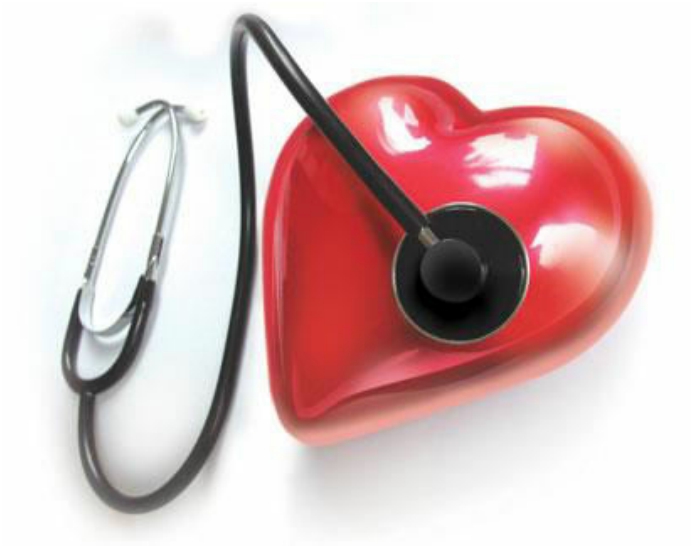 gelisimedu
igugelisim
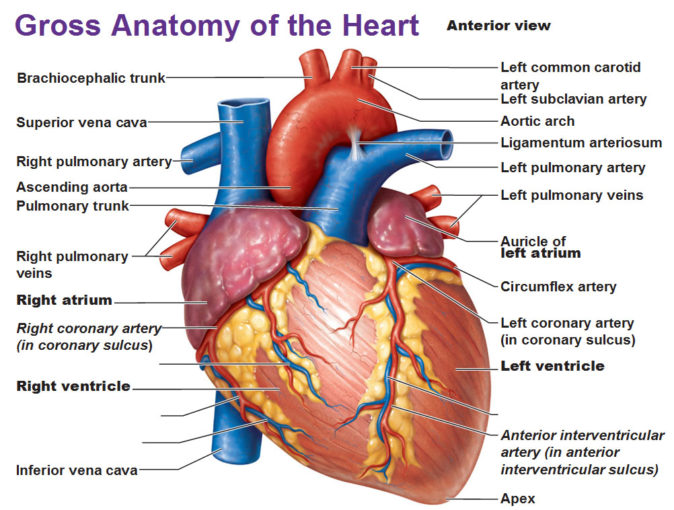 gelisimedu
igugelisim
Dolaşımın görevi;                 Besinleri dokulara taşımak             Atıkları uygun organlara ulaştırmak            Hücrelerin yaşayabilmesi için hücrelerarası sıvıyı ideal bileşiminde tutmak              Artan ve azalan kan dolaşımı ihtiyaçlarını karşılamak             Kanı damarlarda ilerletmek için ideal basınçları oluşturmak
gelisimedu
igugelisim
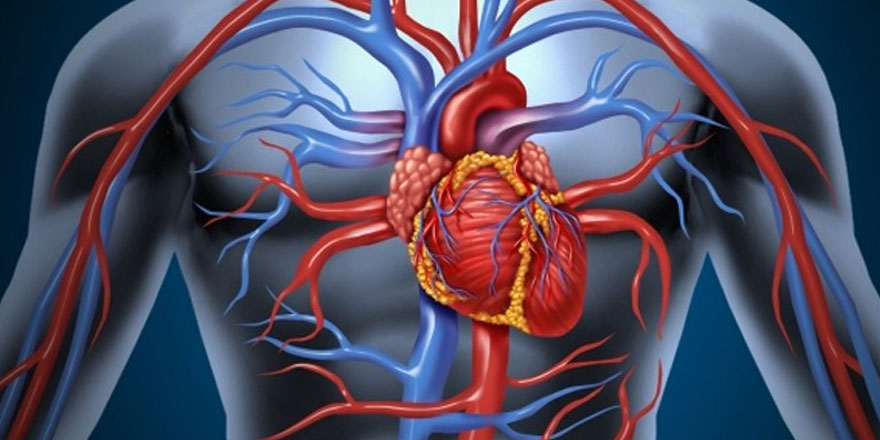 gelisimedu
igugelisim
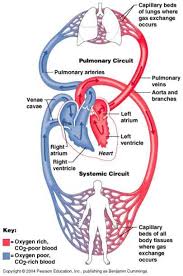 gelisimedu
igugelisim
KALP  Göğüs boşluğu içinde akciğerlerin arasında bulunan bir pompa Sağ ve sol kulakçık (atriyum), sağ ve sol karıncık (ventrikül) olmak üzere 4 boşluktan  o luşur  Kalbin dış yüzünü perikard denen zar örter. Az miktarda perikardial sıvıkayganlık sağlar.   Perikardın parietal ve visseral yaprakları vardır
gelisimedu
igugelisim
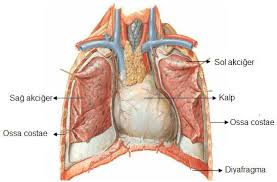 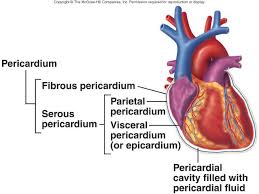 gelisimedu
igugelisim
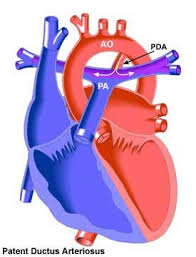 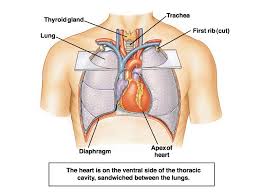 gelisimedu
igugelisim
Kalp     Sağda triküspit, solda biküspit (Mitral) kapak atriyumlarla ventrikülleri ayırır    Sol ventrikülden aort, sağ ventrikülden pulmoner arter çıkar.•  Aort ve pulmoner arterin kalpten kaynaklandığı kısımlarda semilunar kapaklar bulunur•  Sağ atriyuma superior ve inferior vena cavalarla gelen kan      sağ ventriküle geçer, pulmoner arterle akciğere gider•  Sol atriyuma pulmoner venlerle dolan kan, sol ventriküle geçer aort ile vücuda dağılır
gelisimedu
igugelisim
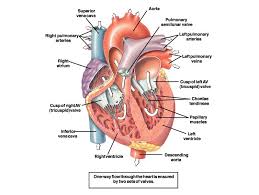 gelisimedu
igugelisim
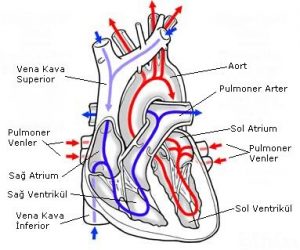 gelisimedu
igugelisim
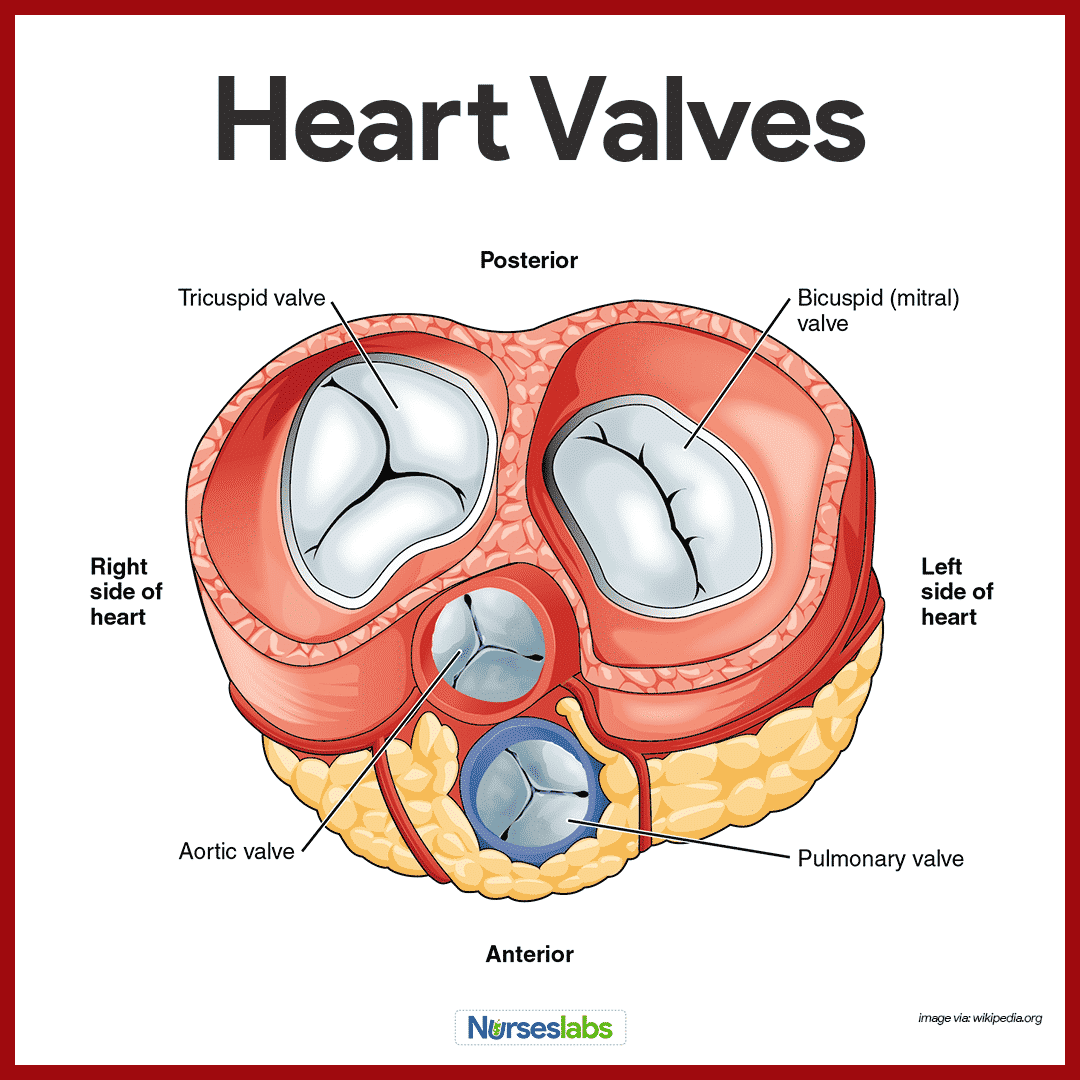 gelisimedu
igugelisim
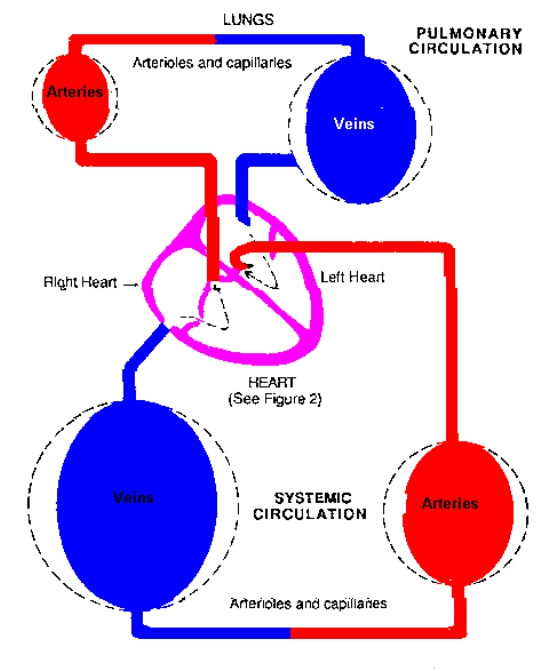 Kalbin çalışma prensipleri;2 ayrı pompa;Akciğer dolaşımı: sağ atrium ve sağ ventrikül Sistemik dolaşım: solatrium ve sol ventrikül
gelisimedu
igugelisim
KALBİN ÇALIŞMA PRENSİPLERİ;• Her dolaşım 1 atriyum ve 1 ventrikülden oluşur• Atriyumlar zayıf bir hazırlayıcı pompa görevi yapar• Ventriküller kanı pulmoner veya sistemik dolaşıma gönderir
gelisimedu
igugelisim
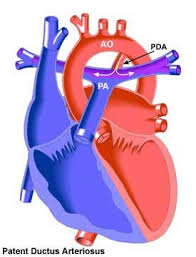 gelisimedu
igugelisim
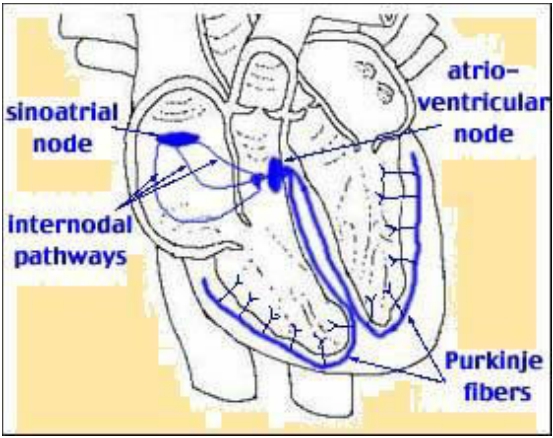 Kalp kasının fizyolojik özellikleri Atriumlar ve ventriküller arasında izolasyon sağlayan annulus fibrosus denilen fibröz doku bulunur.• 3 tip kalp kası;• Atriyum• Ventrikül• Uyarı ve ileti sistemi
gelisimedu
igugelisim
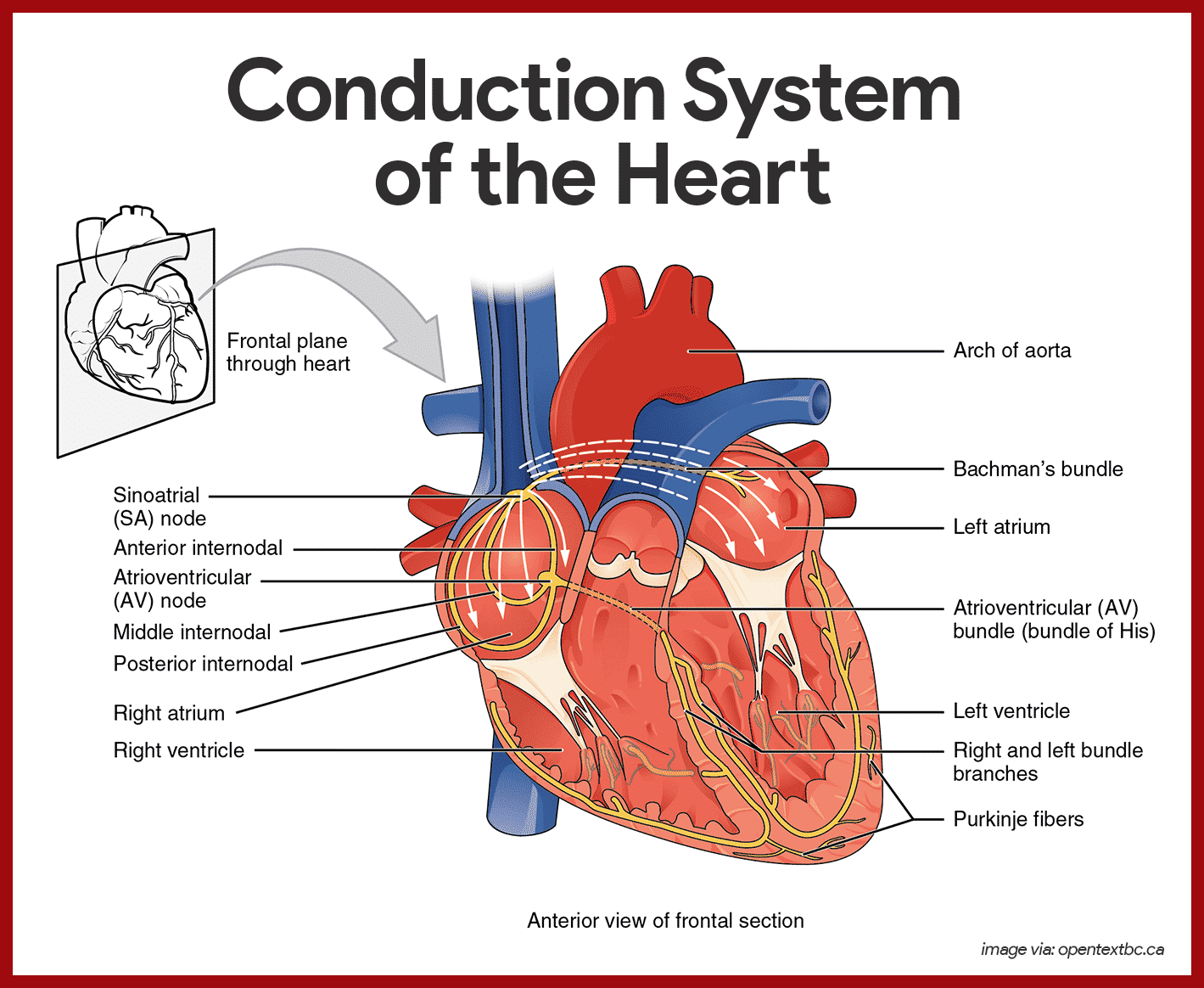 gelisimedu
igugelisim
KALP KASININ ÖZELLİKLERİ      Çizgili• Çalışması otonom sinirlerle düzenlenir• Sarkoplazmik retikulum ve T tubul sistemi çok gelişmiş• Sinsisyum oluşturur (uyarıya yanıt olarak kalp kası hücreleri aynı anda kasılır)
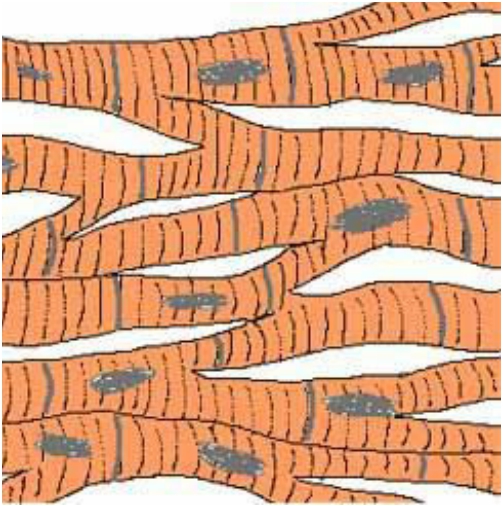 gelisimedu
igugelisim
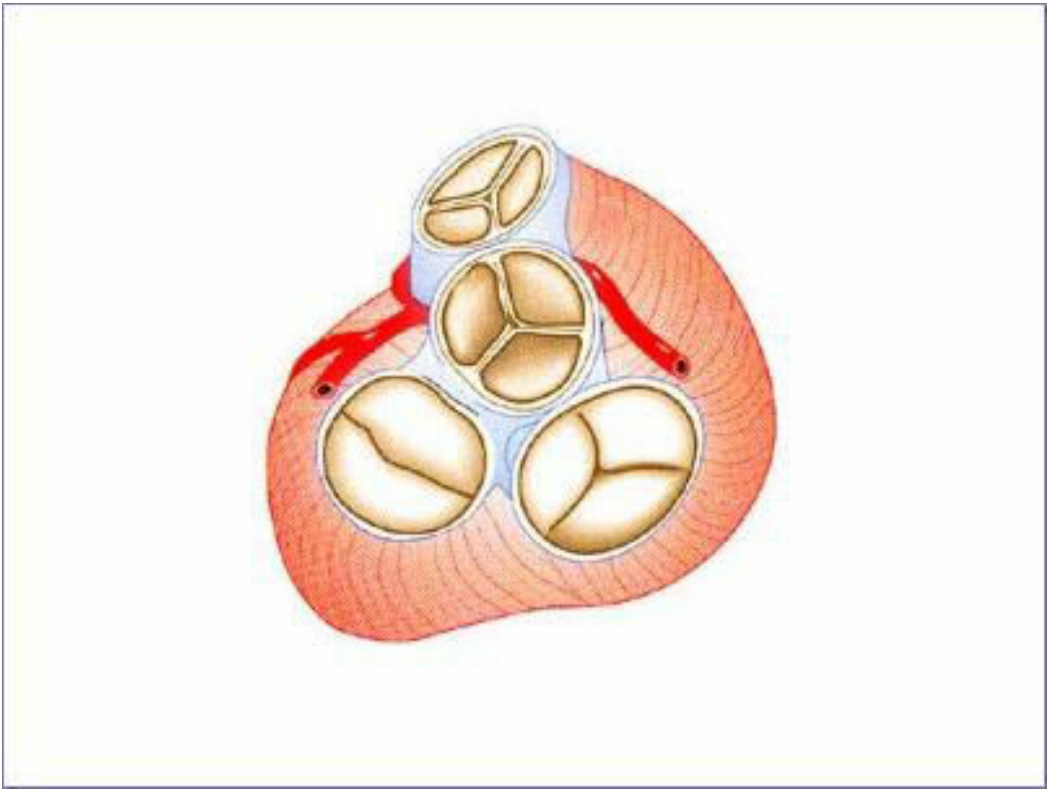 Kemik, tendon bağlantısı yok

 Kapakların etrafındaki fibröz                              halkalara tutunur
 (anulus fibrosus)
gelisimedu
igugelisim
Kalp kasının fizyolojik özellikleri:                       UYARILABİLME  Sadece kendiliğinden oluşan uyarılara değil  elektriksel, kimyasal ve  mekanik uyarılara      da yanıt verir• Normalde kalp kası istirahat membran potansiyeli -90 mV
gelisimedu
igugelisim
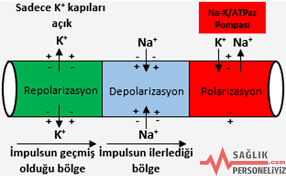 gelisimedu
igugelisim
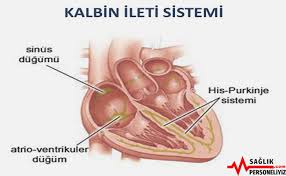 gelisimedu
igugelisim
Refrakter periyod (cevapsız dönem);     Kalp kası aksiyon potansiyelinin neredeyse tamamında ne kadar       güçlü uyaran verilse de yanıt vermez.     Bu dönemde eşik üstü uyaran ile ekstrasistol meydana gelir.     Arkasından kompensatuar pause (tamamlayıcı aralık) gelir.      Refrakter periyod nedeni ile kalp kasında sumasyon ve tetani   izlenmez
gelisimedu
igugelisim
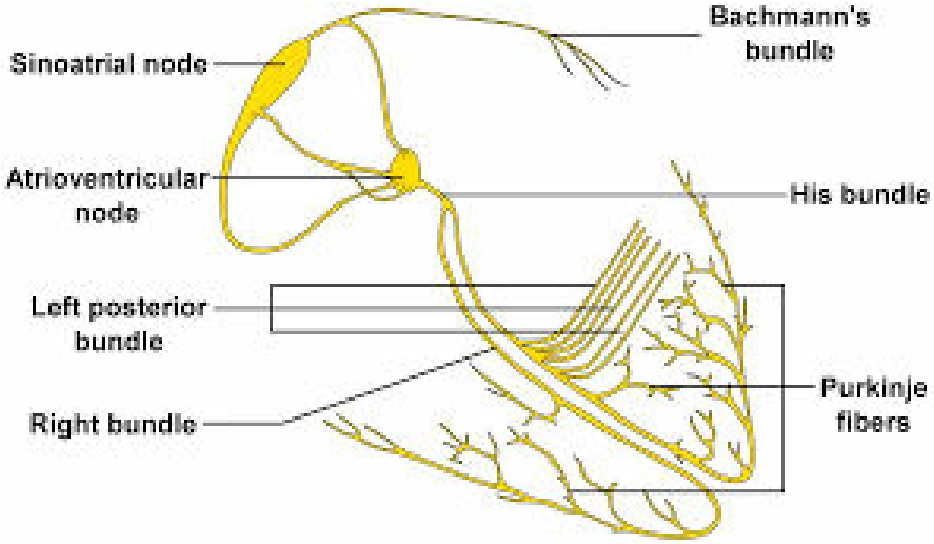 gelisimedu
igugelisim
Uyarı ve ileti sisteminde aksiyon potansiyelleriSAN (Sino Atrial Node=düğüm) hücrelerinin istirahat membran potansiyeli -55 mVSAN hücrelerinde uyarının doğmasına neden olan sodyum iyonlarının sızması özelliği. Membran potansiyelinin değeri yavaş yavaş yükselerek -40 mV eşik voltaja ulaşınca(pacemaker potansiyel)    kendiliğinden uyarı doğar.
gelisimedu
igugelisim
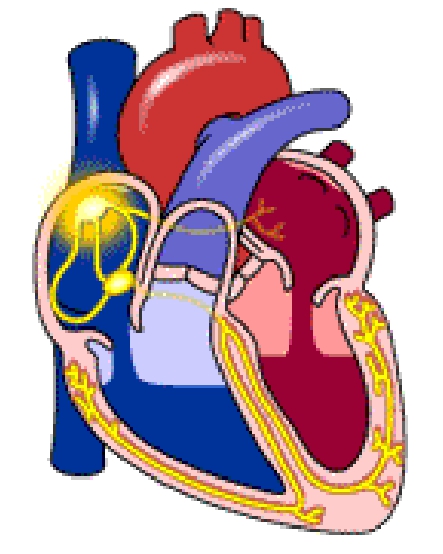 İleti sistemi
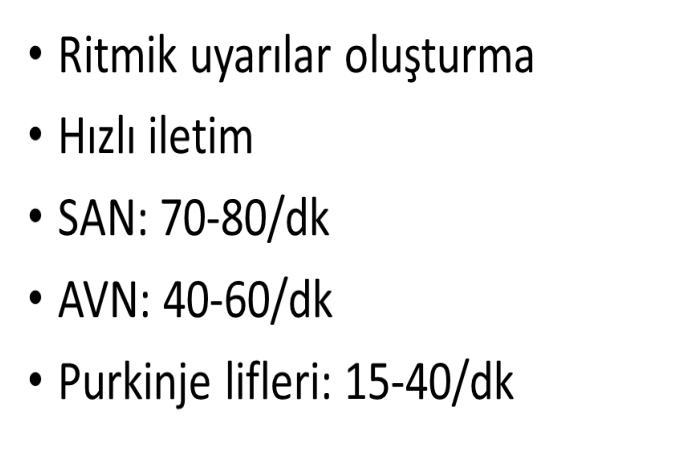 gelisimedu
igugelisim
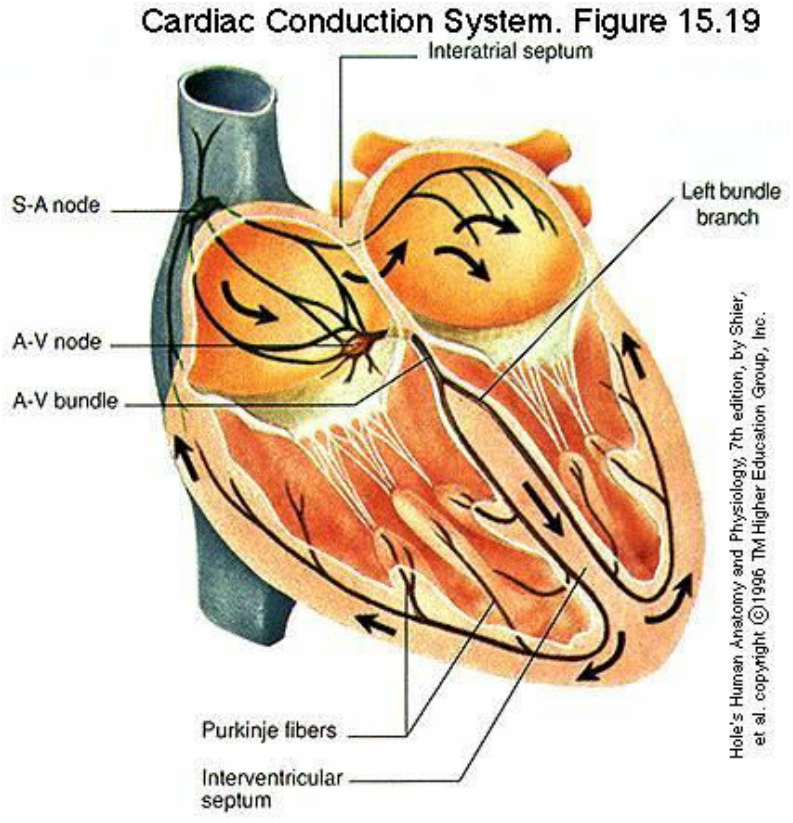 gelisimedu
igugelisim
AVN (atriyoventriküler node=düğüm) İleti tek yönlüdür Uyarıları bir süre geciktirir  Uyarıları ventriküllere belli bir frekansa kadar iletebilir (fizyolojik blok) Böylece ventriküllerin fonksiyonu bozulmazAVN atriyumlarla ventriküller arasındaki tek iletim yoludur.
gelisimedu
igugelisim
Otonom Sinir SistemiSempatik uyarım (beta adrenerjik):kalp hızını (+kronotrop), kasılma gücünü (+inotrop) İleti hızını (+dromotrop)                                              ARTTIRIR
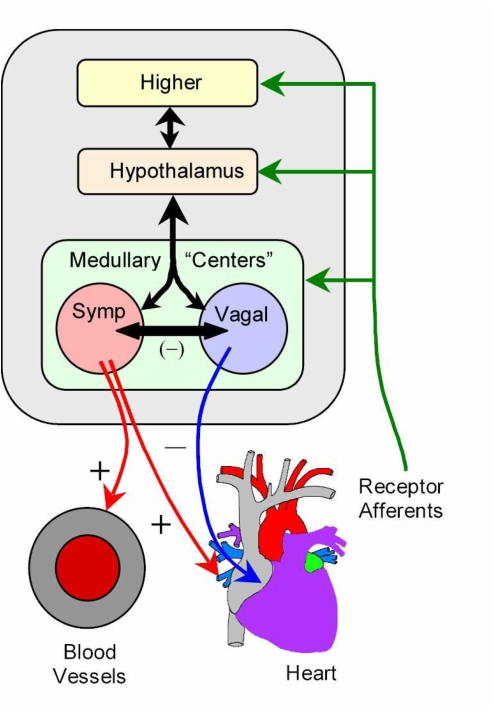 gelisimedu
igugelisim
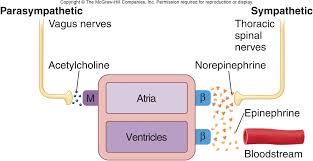 gelisimedu
igugelisim
KALP SİKLUSUBir kalp atımının başlangıcındanbir sonraki kalp atımının başlangıcına  kadar gerçekleşen olaylar SAN’de spontan aksiyon potansiyeli oluşması ile başlar.Sistol (kasılma) ve diyastol (gevşeme) dönemlerinden oluşurİki atriyum birlikte kasılır, hemen arkasından iki ventrikül birlikte kasılırKan ventriküllere yerçekimi etkisi ile dolar, atriyum sistolünün etkisi  %30 kadardır
gelisimedu
igugelisim
Kalp siklusu Her kalp siklusu sistol (kasılma) vediastol (diastol) dönemlerinden oluşur
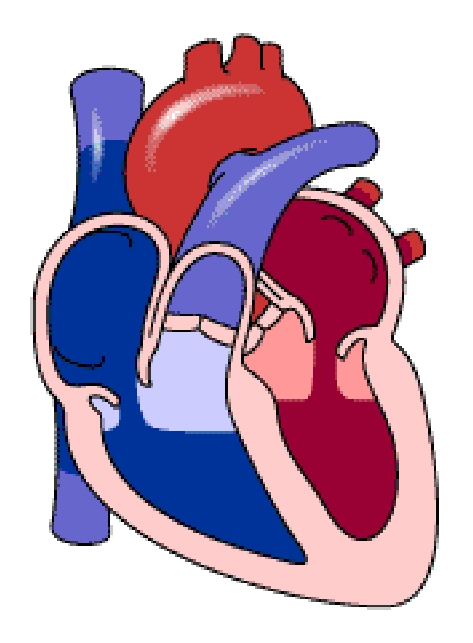 gelisimedu
igugelisim
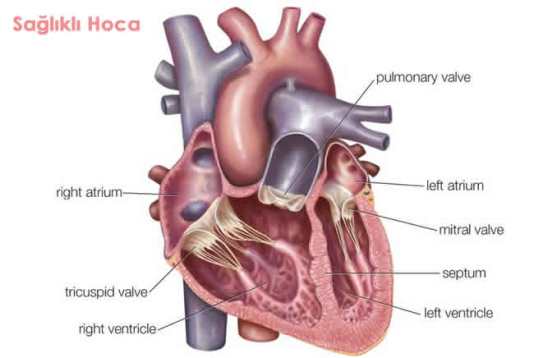 gelisimedu
igugelisim
ATIM HACMİ: Bir atımda aort içerisine gönderilen kan miktarıDiastol sonu hacmi: 110-120 ml Sistol sonu hacmi: 40-50 mlATIM hacmi: 70 mlEjeksiyon Fraksiyonu (EF): atım hacmi/diastol sonu hacmi (%60)
gelisimedu
igugelisim
KALP KAPAKLARININ GÖREVLERİ ATRİYOVENTRİKÜLER (A-V) kapaklar: sistolde kanın ventriküllerden              atriumlara geri akmasını engeller• AORT ve PULMONER (Ao-P) kapaklar: diyastol sırasında kanın ventriküllere geri akmasını engeller
gelisimedu
igugelisim
Kalp çalışmasının kontrolü 1



• Frank-Starling mekanizması: Fizyolojik sınırlar içerisindevenöz sistemde 
     kan hacmi birikimine izin vermeyecek şekilde gelen kanın tamamını pompalar
  Ventrikül dolum hacmi artınca (gerilince) kasılma gücü artar

• Yani kalp kendisine gelen kanın tamamını vücuda geri pompalar



 ATIM hacmi: 70 ml     Dakika atım sayısı 80

• Dakika debisi: atım hacmi X dakika atım sayısı
gelisimedu
igugelisim
Kalp çalışmasının kontrolü 2

Kalp değişen çevre koşullarına karşı otonom sinir sistemi tarafından devamlı kontroledilir.

SEMPATİK UYARIM : kalp hızını kasılma gücünü     

İleti hızını                  ARTTIRIR

  Parasempatik uyarımın etkisi tam tersidir.(yani bu şartı AZALTIR)
gelisimedu
igugelisim
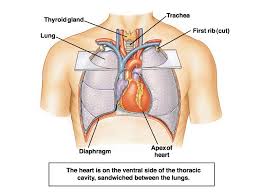 gelisimedu
igugelisim
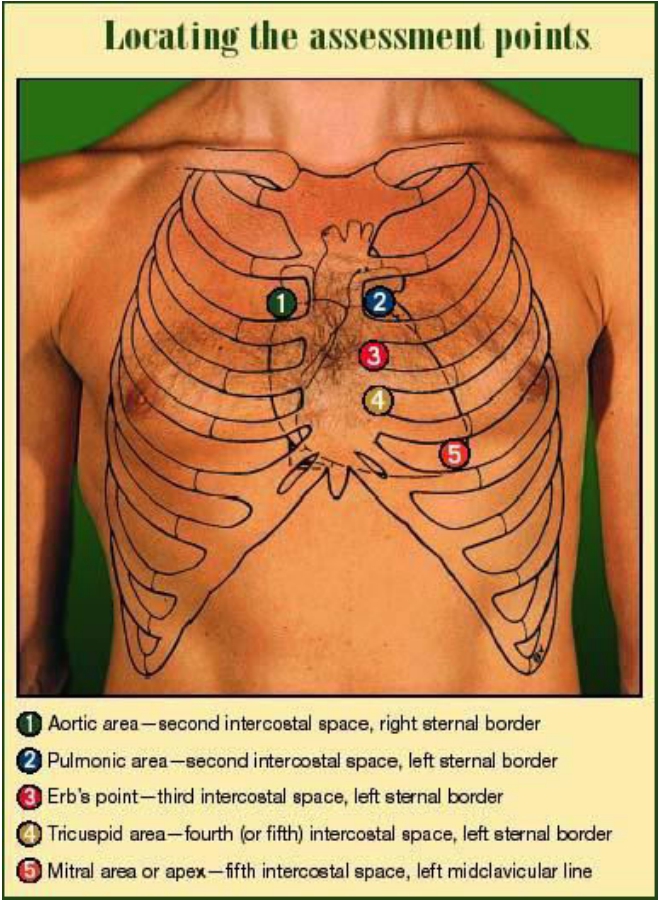 Kalp sesi dinleme (oskültasyon) odaklar
gelisimedu
igugelisim
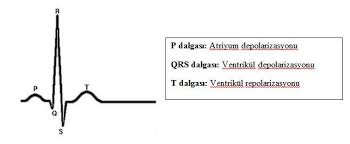 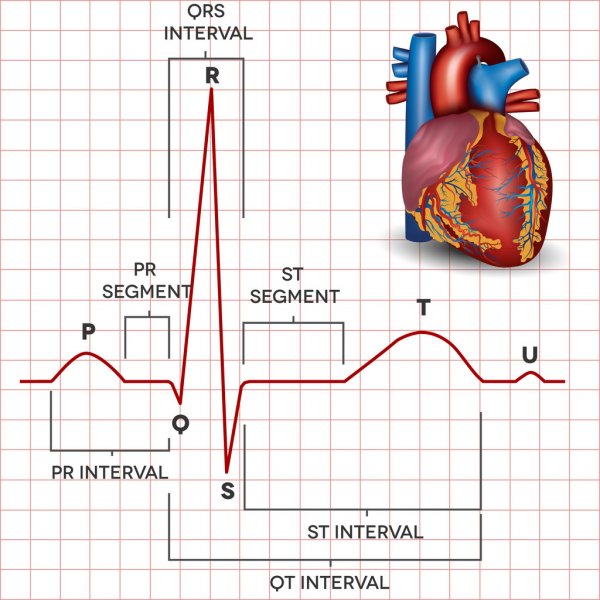 gelisimedu
igugelisim
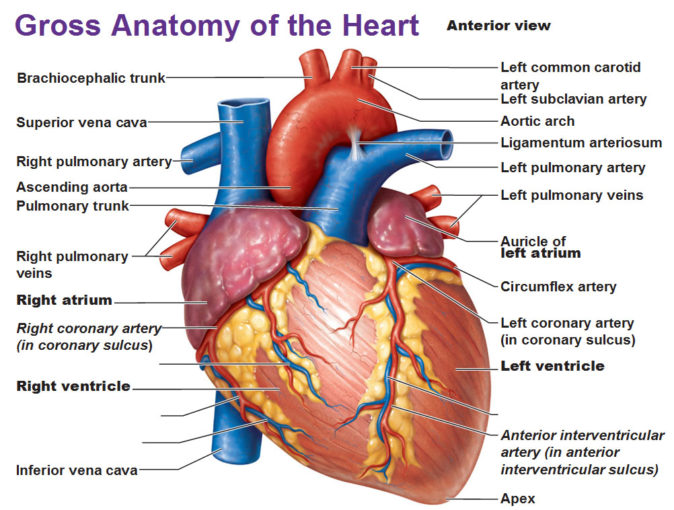 gelisimedu
igugelisim
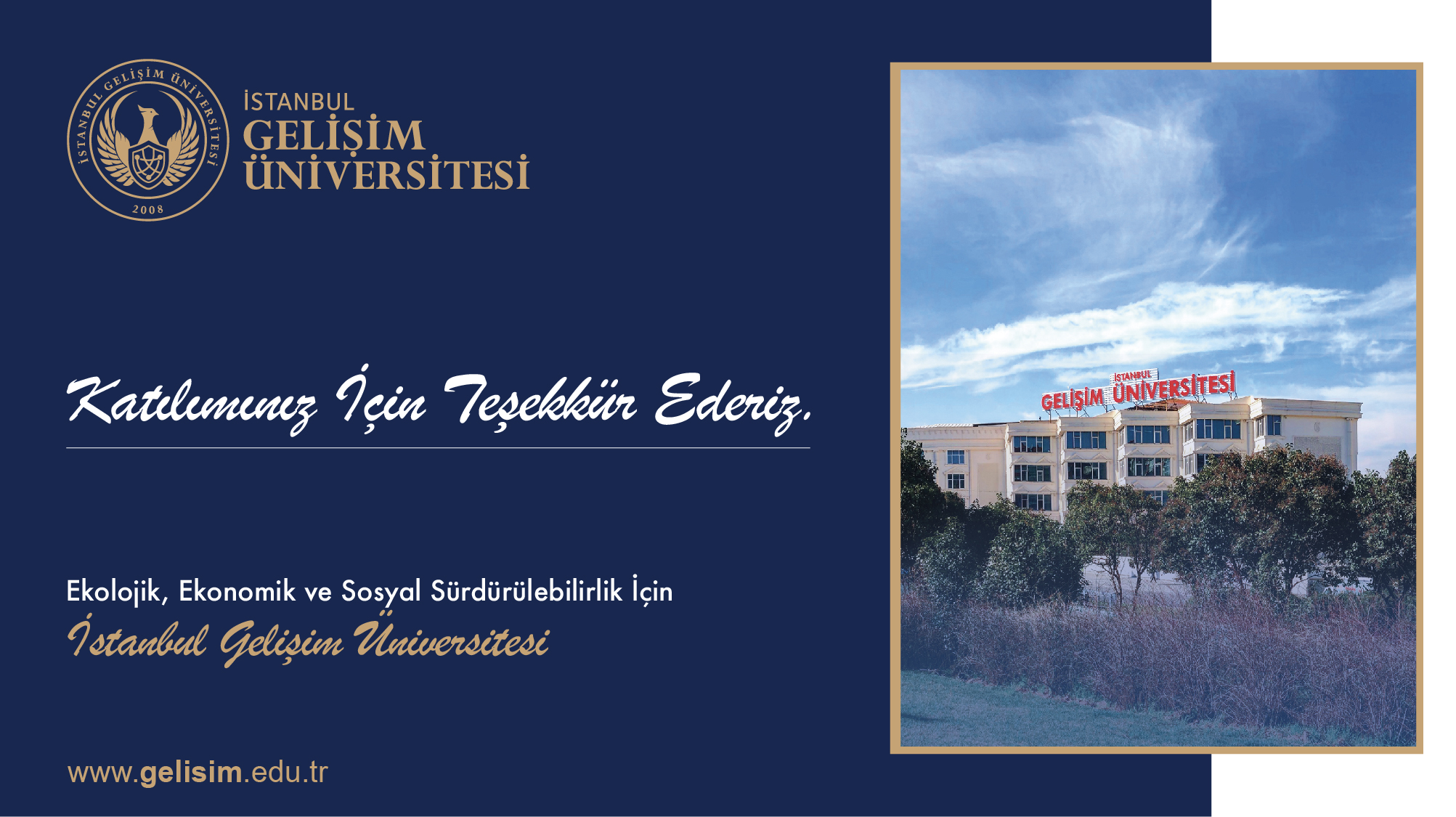